Propuesta fomento de lectura
Integrantes: -Vicente Gonzalez 
        -Michelle Muñoz
        - Maria Paz Huaiquimil
        - Gonzalo Zúñiga
-Benjamín Lagos 

mCurso: 3ro Medio A

Profesora: Catherine Trujillo
Introducción
Se plantea el problema principal de la falta de comprensión lectora en los estudiantes del colegio.
Nosotros creemos que esto es debido a que la mayoría de ellos no sienten interés hacia los libros que pide el colegio y solo lo leen porque es algo evaluado, haciendo que vean la actividad de leer como algo aburrido que hacen por obligación y no por querer. 
Por lo que como grupo, buscamos desarrollar el análisis literario de los alumnos por medio de sus gustos.
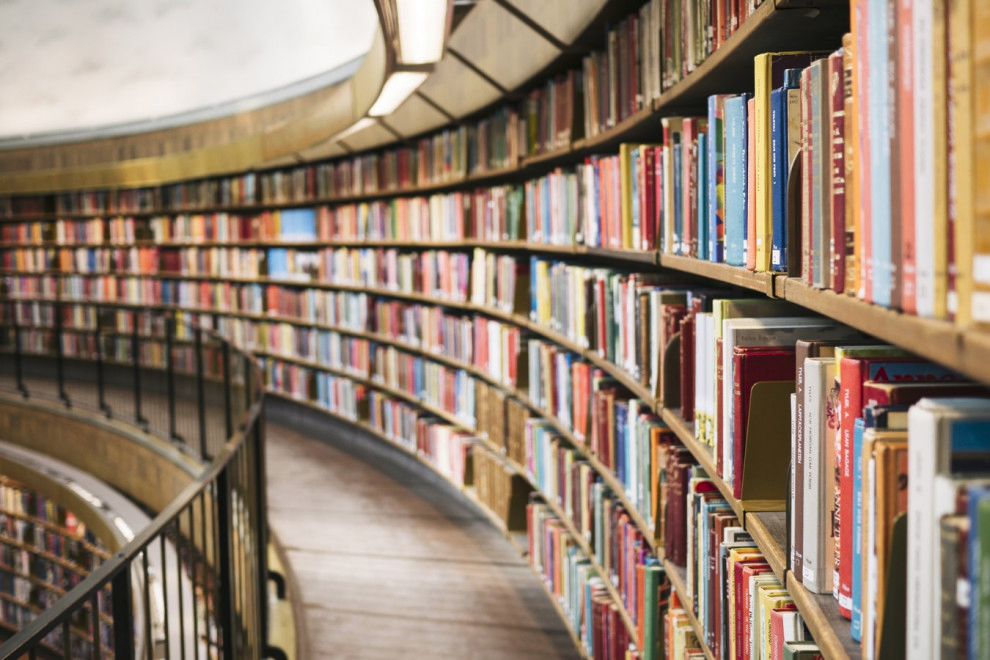 Encuesta para saber los gustos del curso
Se planea hacer una encuesta en la que se pregunten los géneros que le gustan al curso y libros de su interés, para luego hacer la lista de los libros que hay que leer basándose en la encuesta. 
Al saber los géneros que le gustan al curso, los profesores pueden elegir los libros que ellos consideren buenos dentro de ese tema y que estén al nivel, para que los estudiantes no pierdan interés en los textos.
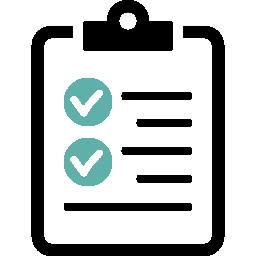 Lecturas cortas en clases
Tenemos la idea de que se sigan desarrollando lecturas cortas de 10-20 minutos en las clases sin actividades post-lectura, sino más bien una especie de discusión sobre el cuento para desarrollar los gustos de los estudiantes.
Se crearía un ambiente entretenido para generar dinamismo y  no tan solo verlo como algo aburrido y repetitivo, quitando la idea de que se lee solo porque será evaluado.
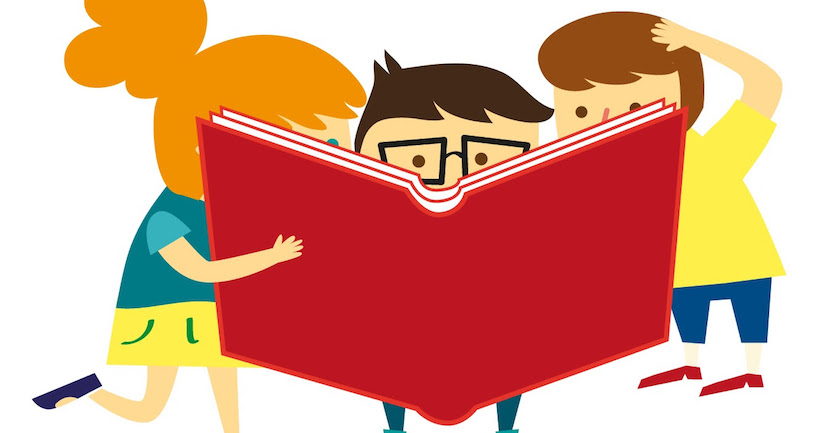 Conclusión
Luego de analizar las propuestas llegamos a la conclusión que podemos desarrollar el gusto e interés de los estudiantes  por la lectura, y que de esta forma su comprensión lectora mejore poco a poco.
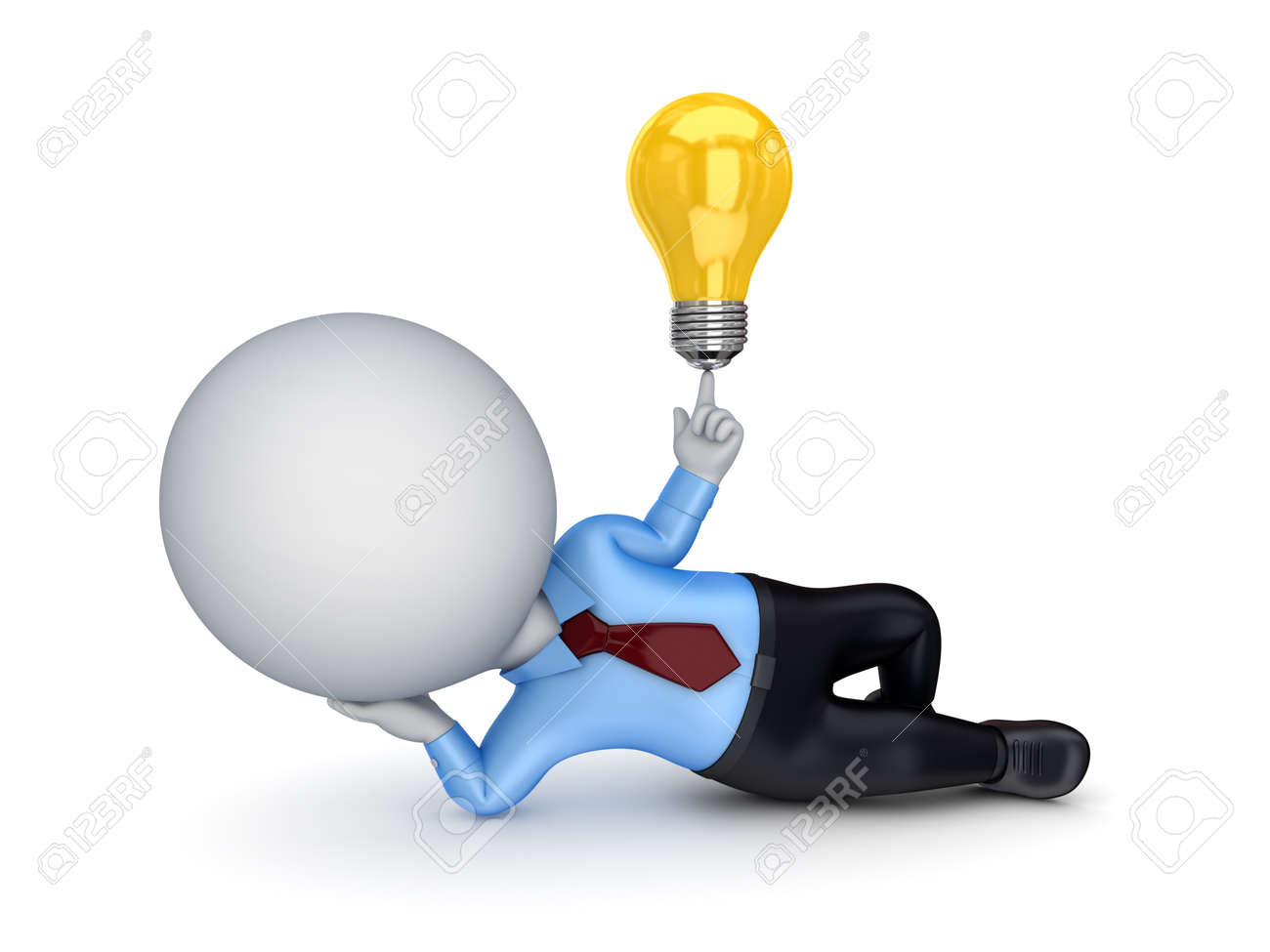